2019 Theme: 
“Bible Basics…
Where Life Meets God”
Abraham's Flesh Did Not Supplement God's Promise (Genesis 15)

March 24, 2019
Bible Basics…Where Life Meets God!
Abraham’s Flesh Did Not Supplement God’s Promise (Gen. 15)
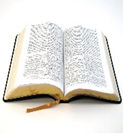 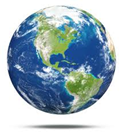 1. Abraham Meant Well
Abraham suggested God’s promise of an heir could be satisfied by a servant’s offspring.  (Gen. 15:1-3)
God’s response was “one who will come from your own body shall be your heir” (Gen. 15:4-5).  God basically said, “I don’t need your ideas to supplement My plan”
Abraham “believed in the Lord, and He accounted it to him for righteousness.” (Gen. 15:6)
Bible Basics…Where Life Meets God!
Abraham’s Flesh Did Not Supplement God’s Promise (Gen. 15)
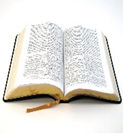 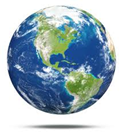 2. Abraham Could not Supplement God’s Plan with his flesh.
Abraham could not micro-manage an everlasting plan.
Family (500 years)
Land (500 years)
Seed-The Christ (2000 years)
All Families of the earth – till Christ returns
Too many contingencies
Nations
Sins, even Abraham’s, much less hundreds of years of descendants (Not an excuse to sin, a reality)
Abraham could not glory in his flesh (Rom. 4:1-4)
Bible Basics…Where Life Meets God!
Abraham’s Flesh Did Not Supplement God’s Promise (Gen. 15)
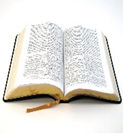 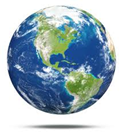 3. Abraham Believed God – in the Divine Promise
Not produced by Abraham’s flesh
Not undone by Abraham’s sins (Gen. 16 – Hagar; Rom. 4:5-8)
God’s Promise was participated in by Abraham (Gen. 15:7-17; 17:1ff)
Entered Covenant – agreement
Walked before God blameless – humbly
Practiced circumcision – a sign of the covenant
Trusted justification (salvation) which came through God’s Plan – Christ!
Enjoyed the Reward (Gen. 15:1ff; Gal. 3:28-29)
2019 Theme: 
“Bible Basics…
Where Life Meets God”
Abraham's Flesh Did Not Supplement God's Promise (Genesis 15)

March 24, 2019